a
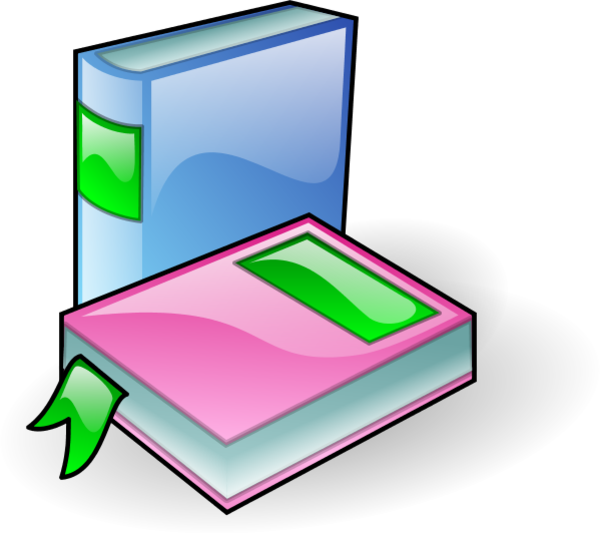 s
Welcome to ReceptionPhonics Workshop
2020
g
b
ck
Letters and Sounds - background
The Letters and Sounds document was introduced to schools in 2007 as a result of the Rose Report into Early Reading in schools
It aims to provide schools with a daily structured phonics programme, teaching children the skills to read and write 
It begins at Nursery and is taught throughout Reception, Year One and Year Two 
Important to remember that phonics is just one of the many methods children use to learn to read
[Speaker Notes: KA]
Phonics in Foundation Stage
Letters and Sounds is taught in six distinct phases starting in Nursery at Phase 1 and working up to Phase 6 in Key Stage 1
 
Phonics teaching happens in discreet 20 minute sessions every day
[Speaker Notes: SS]
Children are taught 2 phonemes (or sounds) per week 
These follow a set pattern as laid out in ‘Letters and Sounds’: 
Set 1 – s, a, t, p 
Set 2 – i, n, m, d 
Set 3 – g, o, c, k 
Set 4 – ck, e, u, r 
Set 5 – h, b, f, ff, l, ll, ss
[Speaker Notes: SS]
Learning further phonemes (to make 43 in total) 
Set 6 – j, v, w, x 
Set 7 – y, z, zz, qu
Digraphs/trigraphs - ear,  air,  ure,  er,  ar,  or,  ur,  ow,  oi,  ai, ee,  igh,  oa,  oo
Consonant digraphs - ch,   sh,   th,   ng
[Speaker Notes: SS]
What does a phonics lesson look like in Reception?
Planned according to the ‘Review, Teach, Practise, Apply’ model 
Review – a chance to practise and consolidate what has already been learnt
Teach – introducing the new sound / tricky word for that day 
Practise – practising the new sound/tricky word
Apply – opportunities to use the new sound/ tricky word 
Lessons are active, inclusive and fun!
[Speaker Notes: SS]
Phase 2 – enunciation
Phonemes are taught in particular way to ensure consistency when sounding out 
The sound is learnt in conjunction with an action from the Storytime Phonics scheme of work

Articulation of Phonemes - YouTube
[Speaker Notes: KA]
What are sound buttons?
c  a  t

sh o p
[Speaker Notes: KA]
Tricky Troll Words
These are words that children can’t sound for example ‘the’, ‘no’, ‘go’, ‘to’ 
These are taught in order according to ‘Letters and Sounds’ and the words we are learning are detailed on the weekly Parent Information sheet
Children have to use the ‘look and learn’ method to read them
In Storytime Phonics they are taught with the use of the troll puppet 
The best way to learn is practise, practise, practise!
[Speaker Notes: SS]
Reading Books and Book Bands
When deciding which book band is appropriate for each child, we assess according to fluency and comprehension
Children must have 95% accuracy and be fluent on their current book band before they are moved
Please continue to use reading diaries and these should stay in book bags 
This year, the class teacher and the class teaching assistant will be changing your child’s books on a regular basis.
[Speaker Notes: MB]
Don’t forget…..
Phonics is just one strategy for learning to read
Reading should be fun 
Children will be interested in different books at different stages
[Speaker Notes: MB]